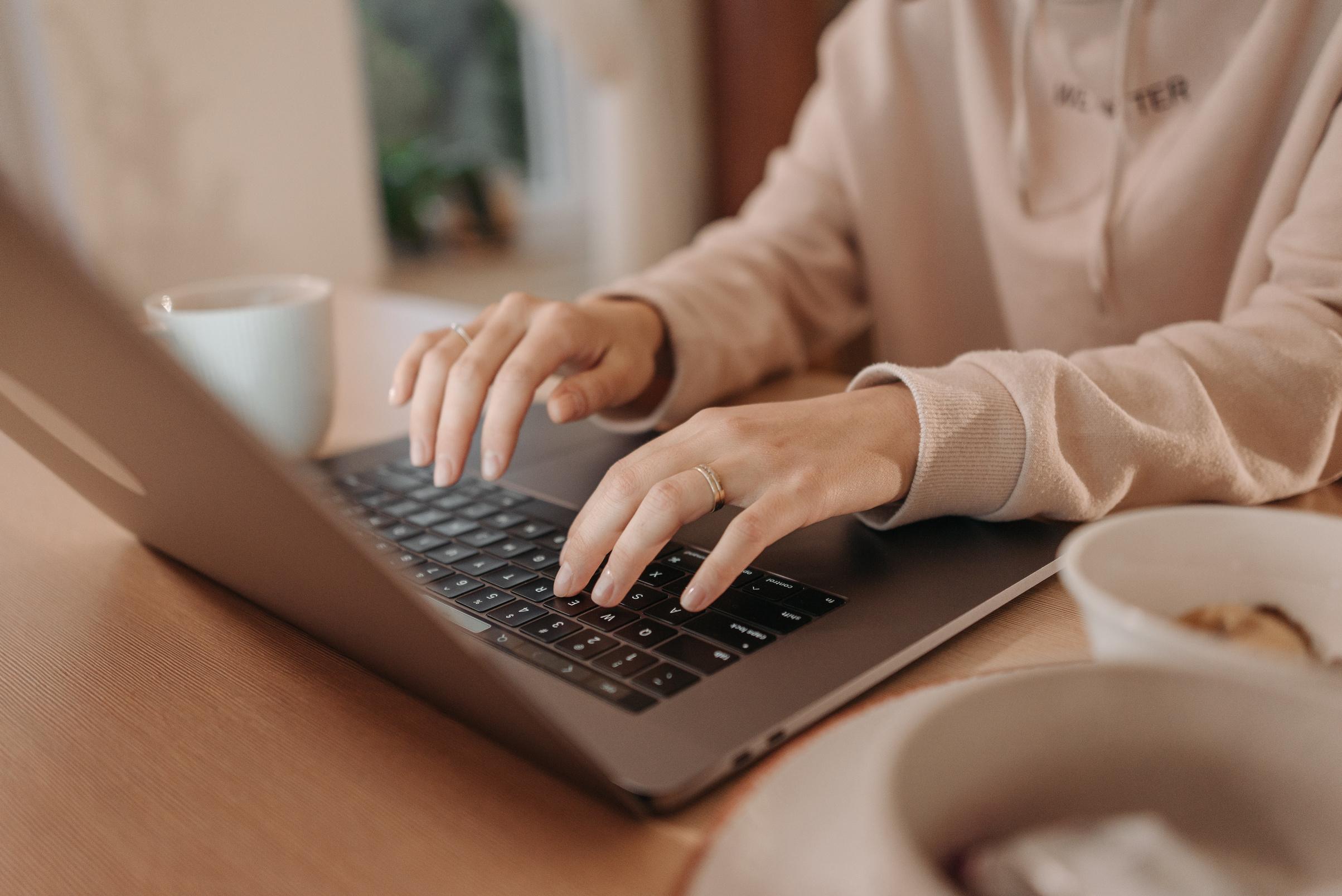 PENGEMBANGAN
PRODUK/JASA
EKO SISWANTO, M.KOM
Technopreneurship
 - Pertemuan 11 -
01
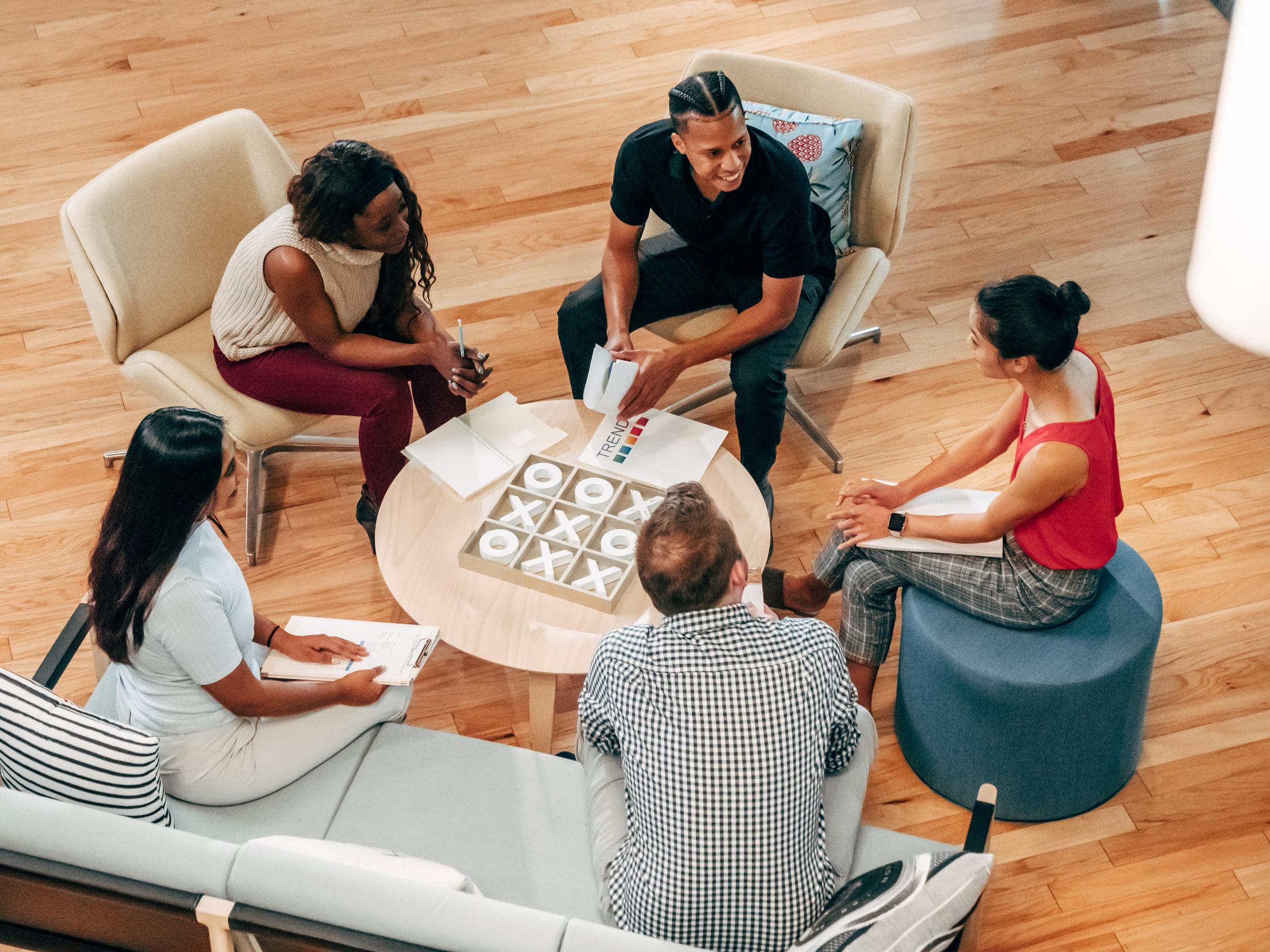 Tujuan Pembelajaran
1. Mengetahui Konsep Produk
2. Mengetahui dan memahami Siklus Produk
3. Mengetahui dan memahami Merancang Konsep Layanan
4. Mengetahui dan memahami Pengembangan Layanan Baru
02
5. Mengetahui dan memahami Strategi Masuk Pasar
KONSEP PRODUK
03
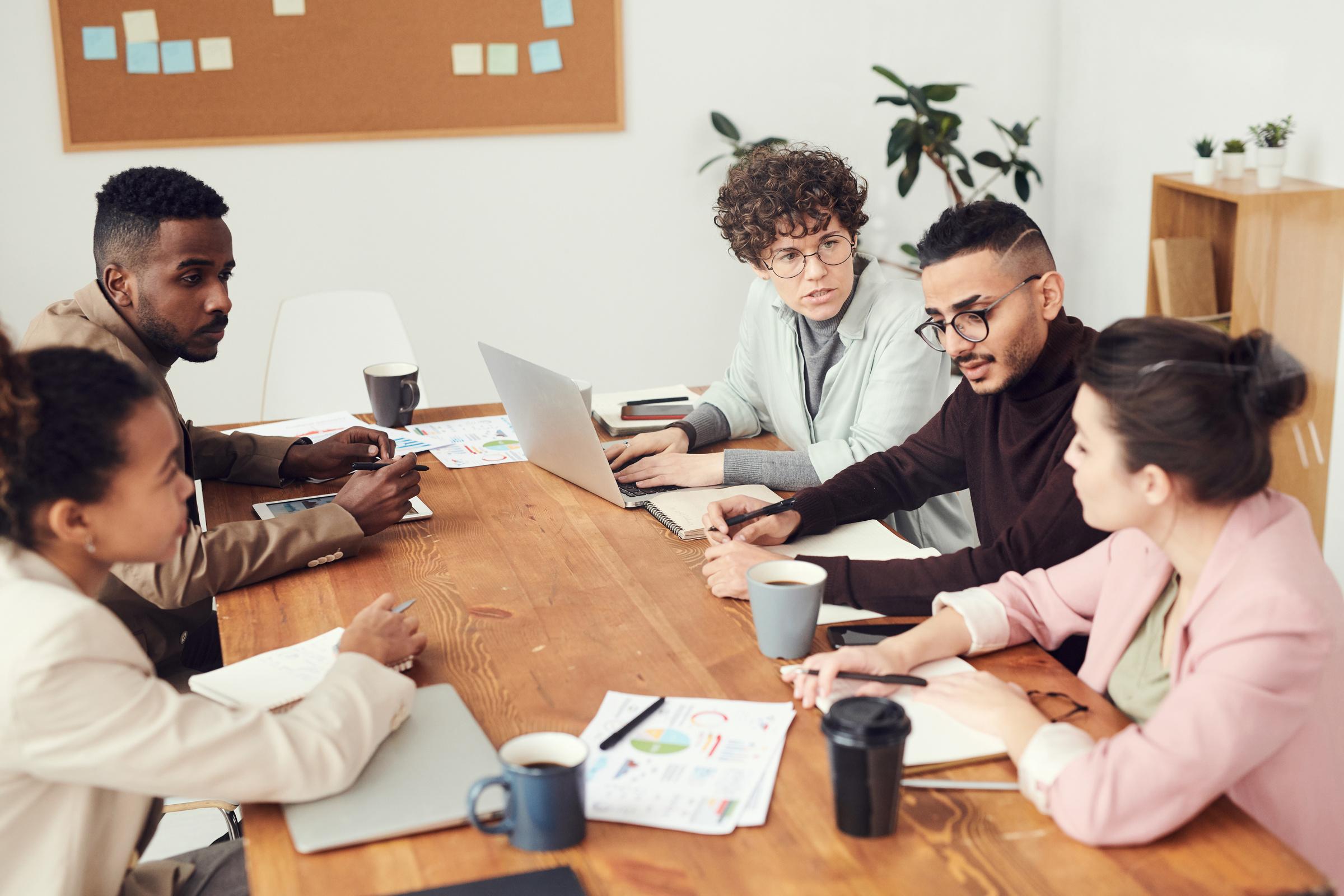 PRODUK JASA
Produk layanan terdiri dari semua elemen kinerja layanan, baik yang nyata (Tangible) maupun tidak berwujud (Intangible), yang menciptakan nilai bagi pelanggan.
Produk Inti: komponen utama yang memasok pokok, manfaat pemecahan masalah yang dicari pelanggan
Layanan Tambahan: menambah produk inti, memfasilitasi penggunaannya dan meningkatkan nilai dan daya tariknya
Proses Penghantaran: digunakan untuk mengirimkan produk inti dan setiap layanan tambahan
04
FAKTOR PENGEMBANGAN PRODUK
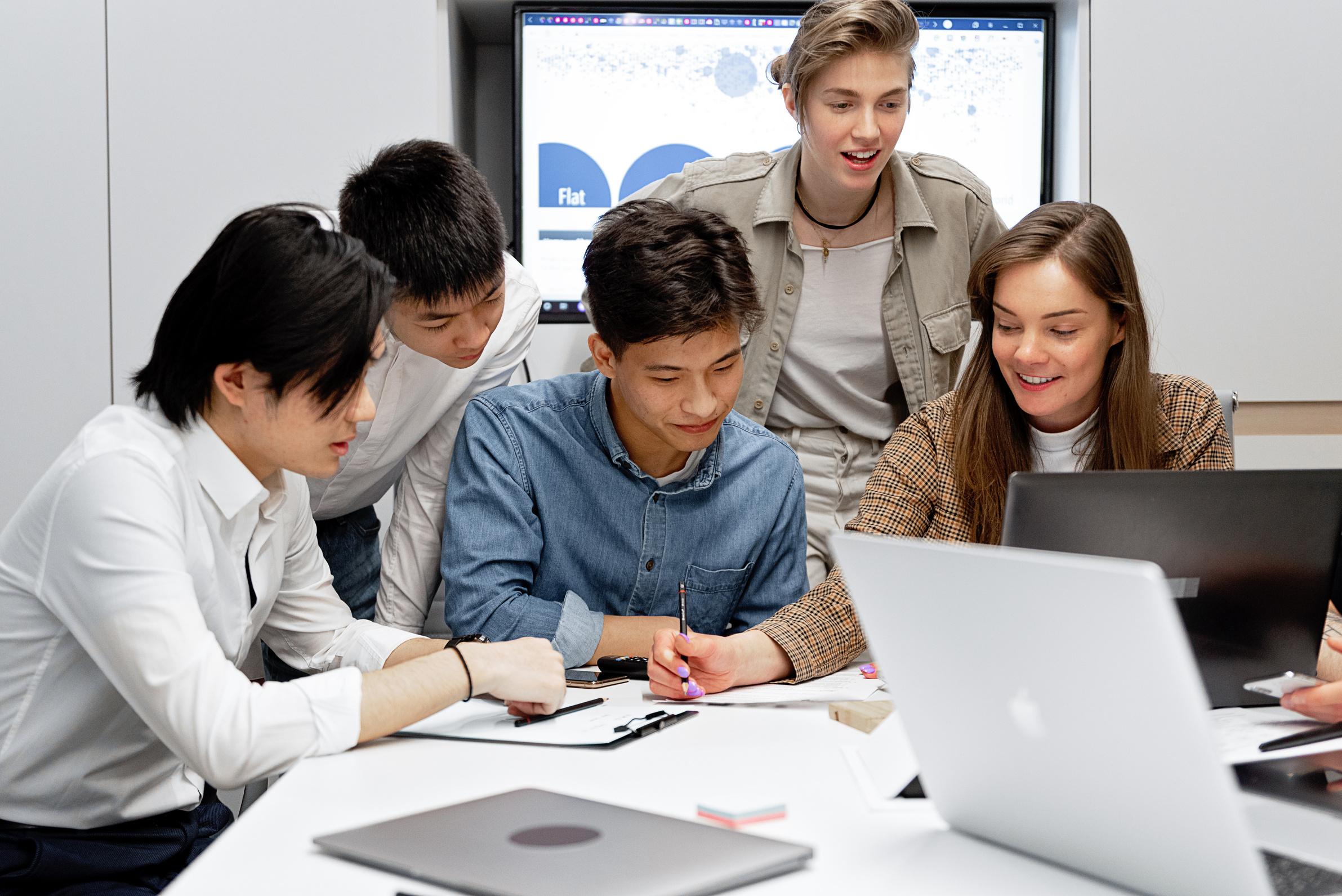 01
Perubahan selera konsumen
02
Efisiensi
03
Keinginan meningkatkan kualitas produk
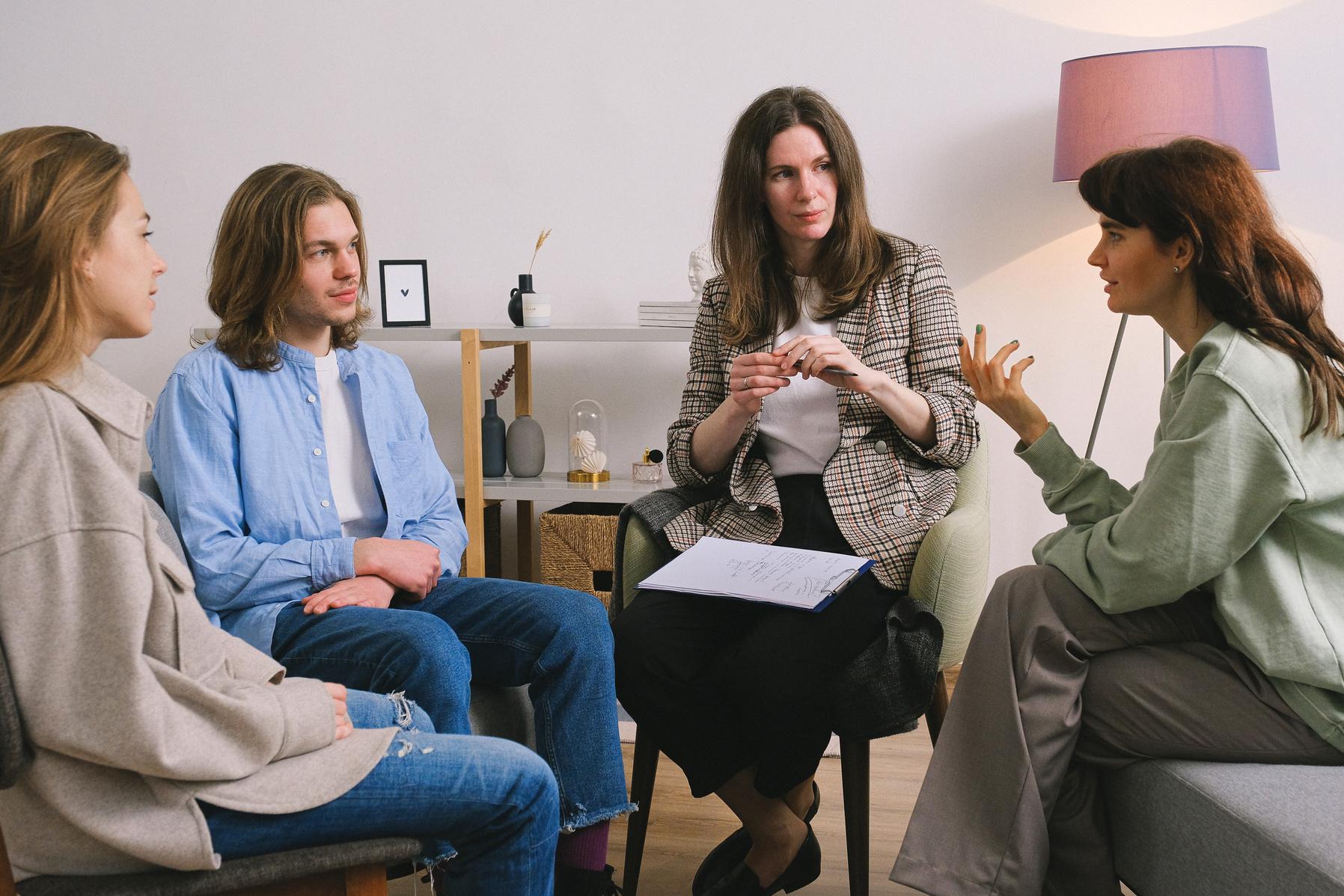 04
Kemerosotan kinerja perusahaan
05
Pesaing semakin kuat
06
Perubahan teknologi
05
07
Usia produk semakin pendek
MERANCANG KONSEP LAYANAN
➜Cara bagaimana berbagai komponen layanan yang dihantarkan kepada pelanggan
➜Peranan pelanggan dalam proses tersebut
➜Waktu yang dibutuhkan dalam proses pengantaran
➜Tingkat dan gaya layanan yang ditawarkan
Desain konsep layanan harus mengatasi masalah berikut :
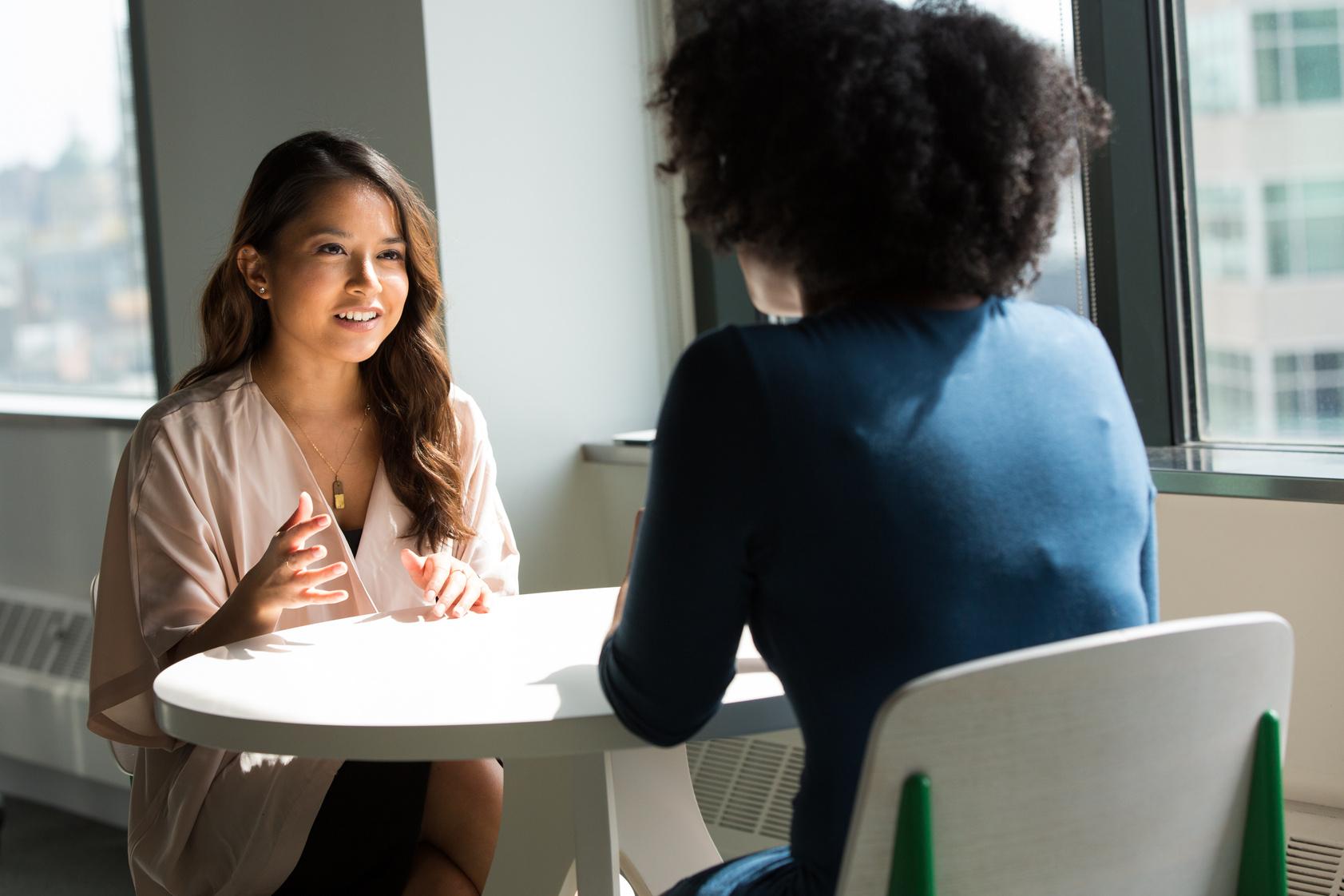 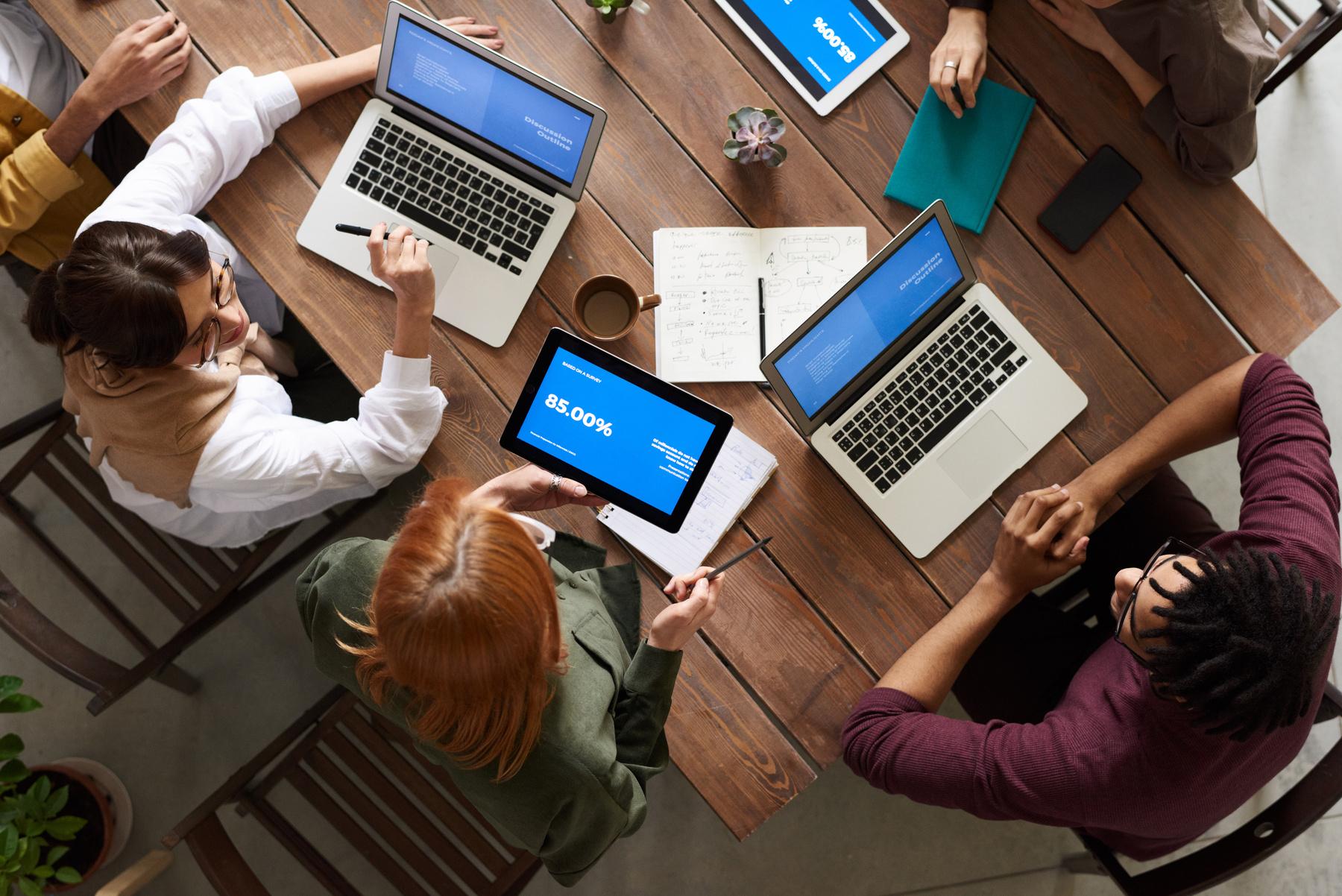 06
PRINSIP MEMBANGUN BISNIS
07
SIKLUS PRODUK
Tiap tahap plc membuka kesempatan baru dan menimbulkan masalah baru bagi manajemen produksi
Dengan mengetahui kedudukan produk dalam plc sehingga dapat dirumuskan rencana perbaikan desain & pengembangan produk yg lebih baik
08
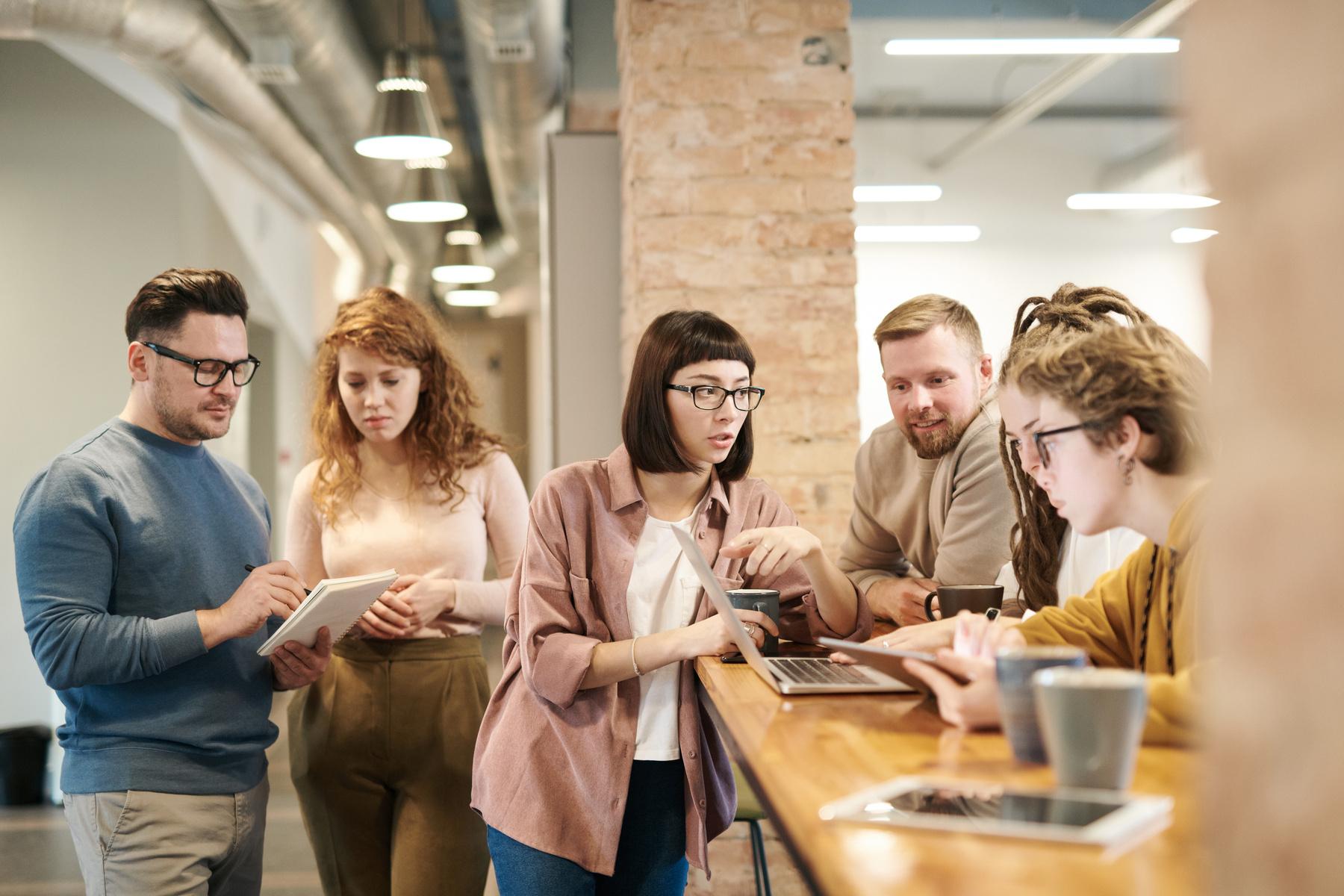 SIKLUS PRODUK
2. Pertumbuhan pasar (market growth)
Penjualan industri tumbuh secara pesat
Variasi produk bertambah banyak karena pendatang baru
-Lebih banyak pelanggan membeli produk
 Memperbaharui produk untuk dapat berkompetisi dg baik
Mencoba memperbaiki penawaran agar dapat menarik target
1. Pengenalan pasar (market introduction)
Penjualan berada di tingkat rendah karena ide baru dikenalkan
Pelanggan tidak mencari produk tersebut
Pelanggan tidak mengetahui produk tersebut
Promosi yang informatif diperlukan pada tahapan ini
Diperlukan waktu bagi pelanggan untuk mempelajari produk
Perusahaan mengalami kerugian selama tahap perkenalan
09
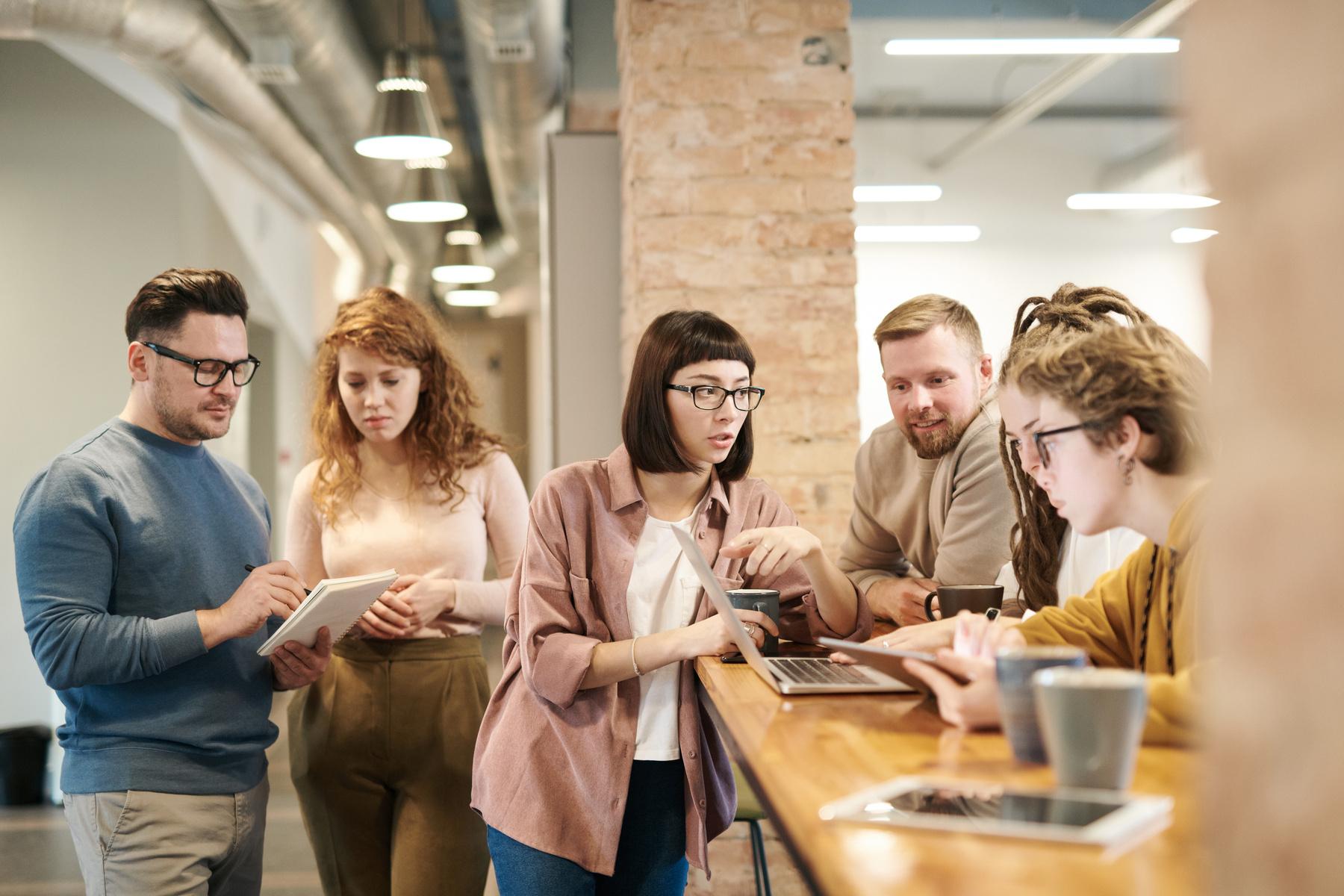 SIKLUS PRODUK
4. Penurunan penjualan (sales decline)
Produk baru menggantikan produk lama
Kompetisi harga produk sudah memasuki masa kritis
Perusahaan dg merek kuat akan menghasilkan profit yang baik
Saat produk baru melalui tahapan perkenalan, produk lama masih bisa mempertahankan penjualan
3. Kematangan pasar (market maturity)
Muncul ketika penjualan industri terhenti
Kompetisi semakin meningkat
Kompetitor menurunkan harga untuk menarik konsumen
Perusahaan yang kurang efisian keluar dari pasar  karena tidak dapat bersaing
Promosi yang persuasif harus dilakukan
10
PROSES PENGEMBANGAN PRODUK
01
Menciptakan ide
1. Menciptakan ide
Ide baru dapat berasal dari pemasar, konsumen, agen,…
Membeli produk perusahaan lain, kemudian disempurnakan sebagai inovasi produk
2. Memilih ide
Proses evaluasi ide baru melalui analisis swot
Pemilihan ide baru harus mempertimbangkan kesejahteraan konsumen
02
Memilih ide
03
Mengevaluasi ide
04
Melakukan pengembangan
05
Melakukan komersialisasi
11
PROSES PENGEMBANGAN PRODUK
3. Mengevaluasi ide
Pengujian konsep untuk mendapatkan reaksi dari pelanggan
Riset pemasaran mulai dari kelompok fokus hingga survei formal dari pelanggan
4. Melakukan pengembangan
Penyaringan dan evaluasi ide harus dianalisis lebih jauh
Menguji bauran pemasaran
Merevisi rencana
5. Melakukan komersialisasi
Diperlukan kerjasana antar perusahaan
Fasilitas manufaktur/jasa harus dipersiapkan
Barang harus diproduksi untuk mengisi saluran disrtibusi
Karyawan disewah & dilatih untuk memberikan pelayanan
01
Menciptakan ide
02
Memilih ide
03
Mengevaluasi ide
04
Melakukan pengembangan
05
Melakukan komersialisasi
12
STRATEGI MASUK PASAR
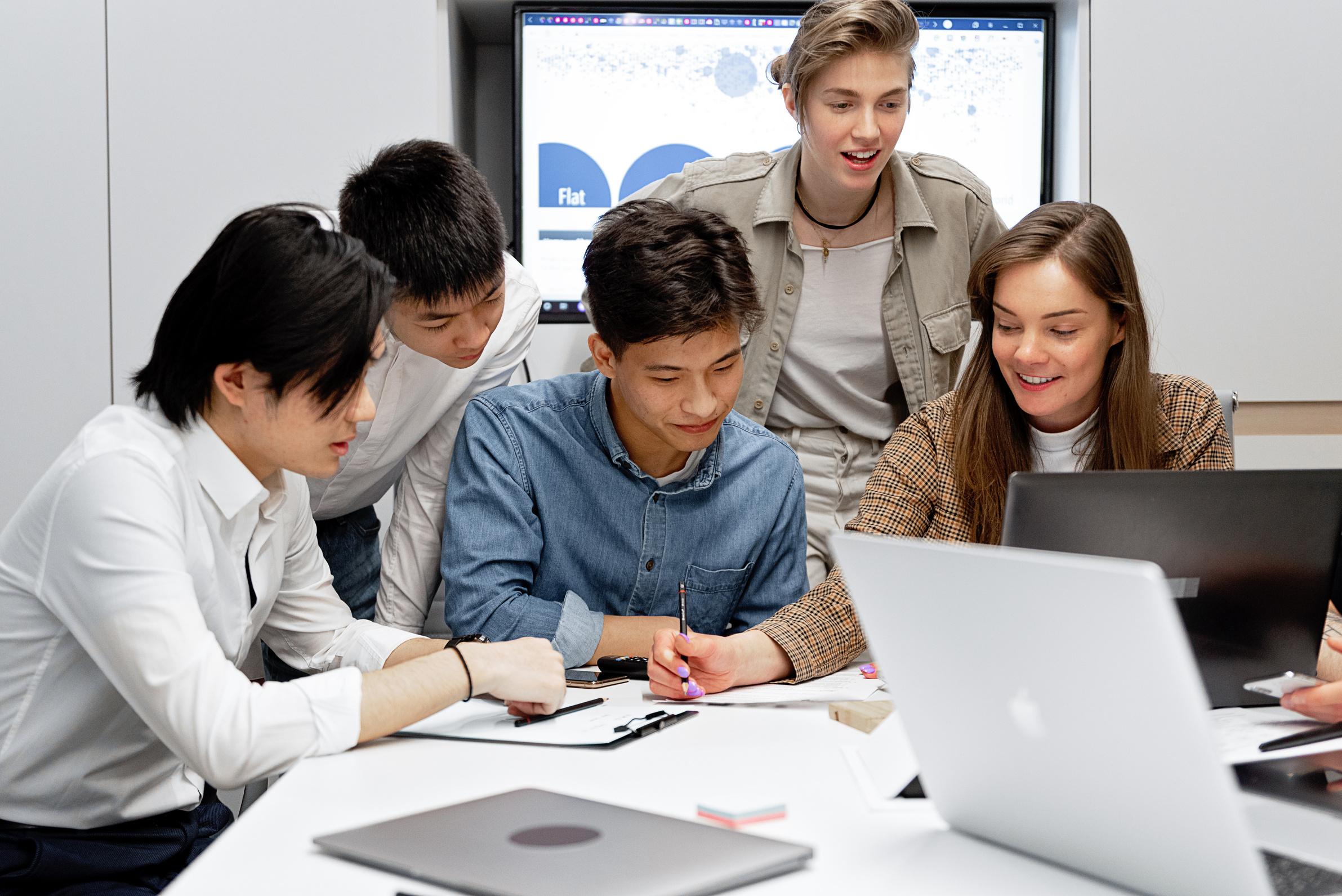 Pahami Bisnis Anda dan Kuasai Pasar Anda
01
02
First come first conquer
Let get trouble first “Lihat, amati, tiru, modifikasi, dan tingkatkan (bench marking)”
03
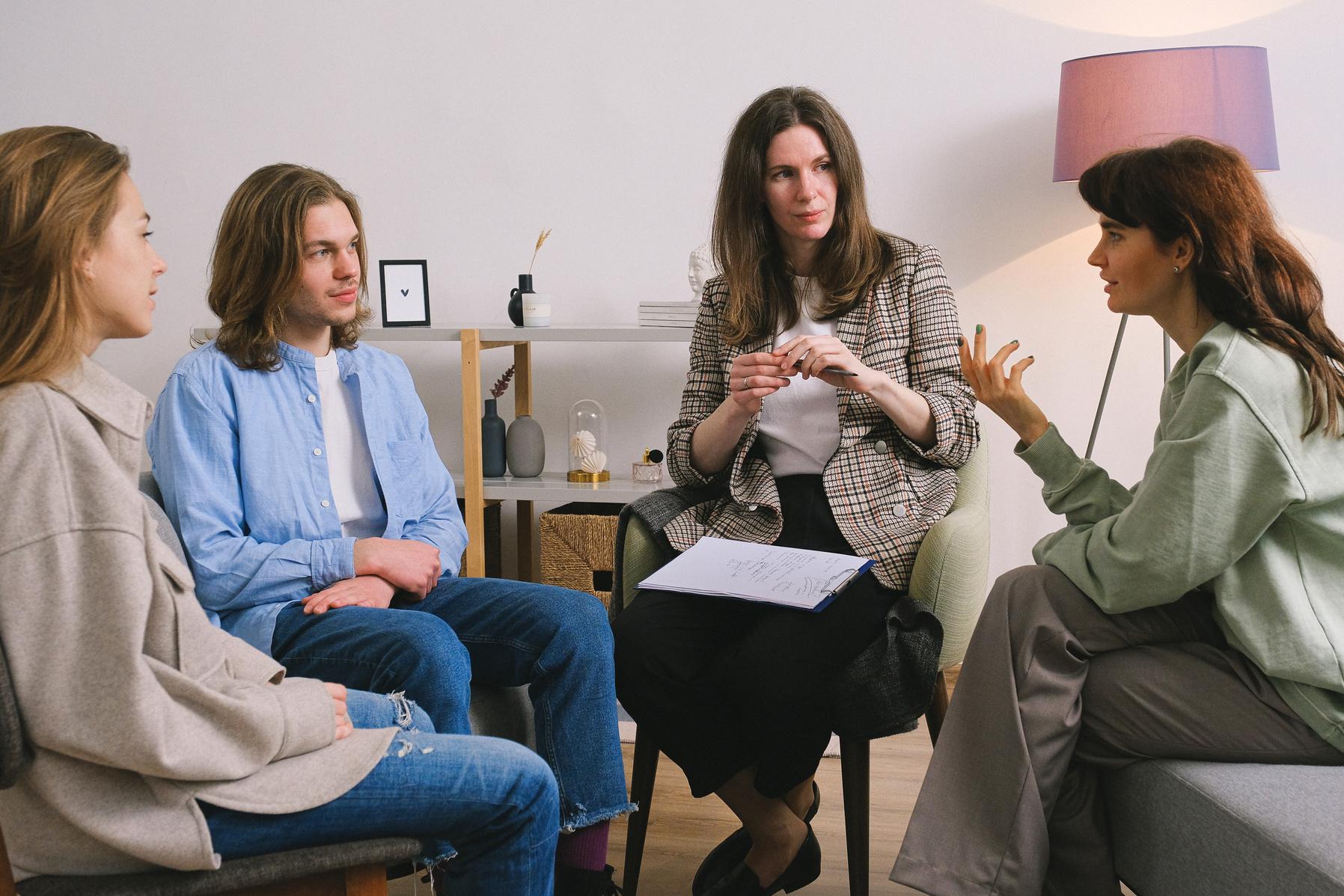 12
Tugas
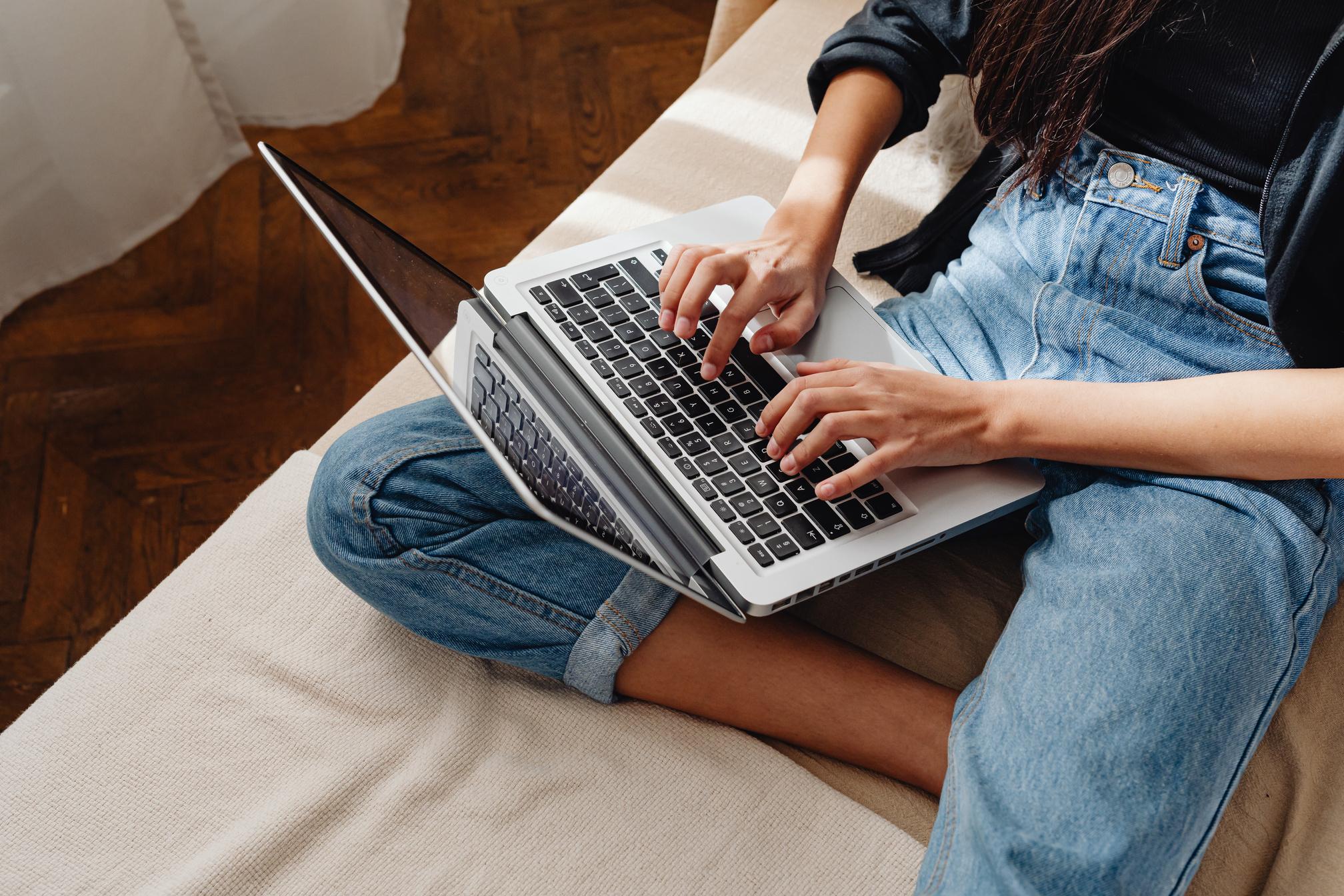 Pilihlah salah satu proudk yang ada di pasar dan jelaskan siklus produk tersebut dari mulai dikenalkan sampai mengalami penuruna penjualan
Usaha apa yang harus dijalankan di era digital agar mampu bertahan
14
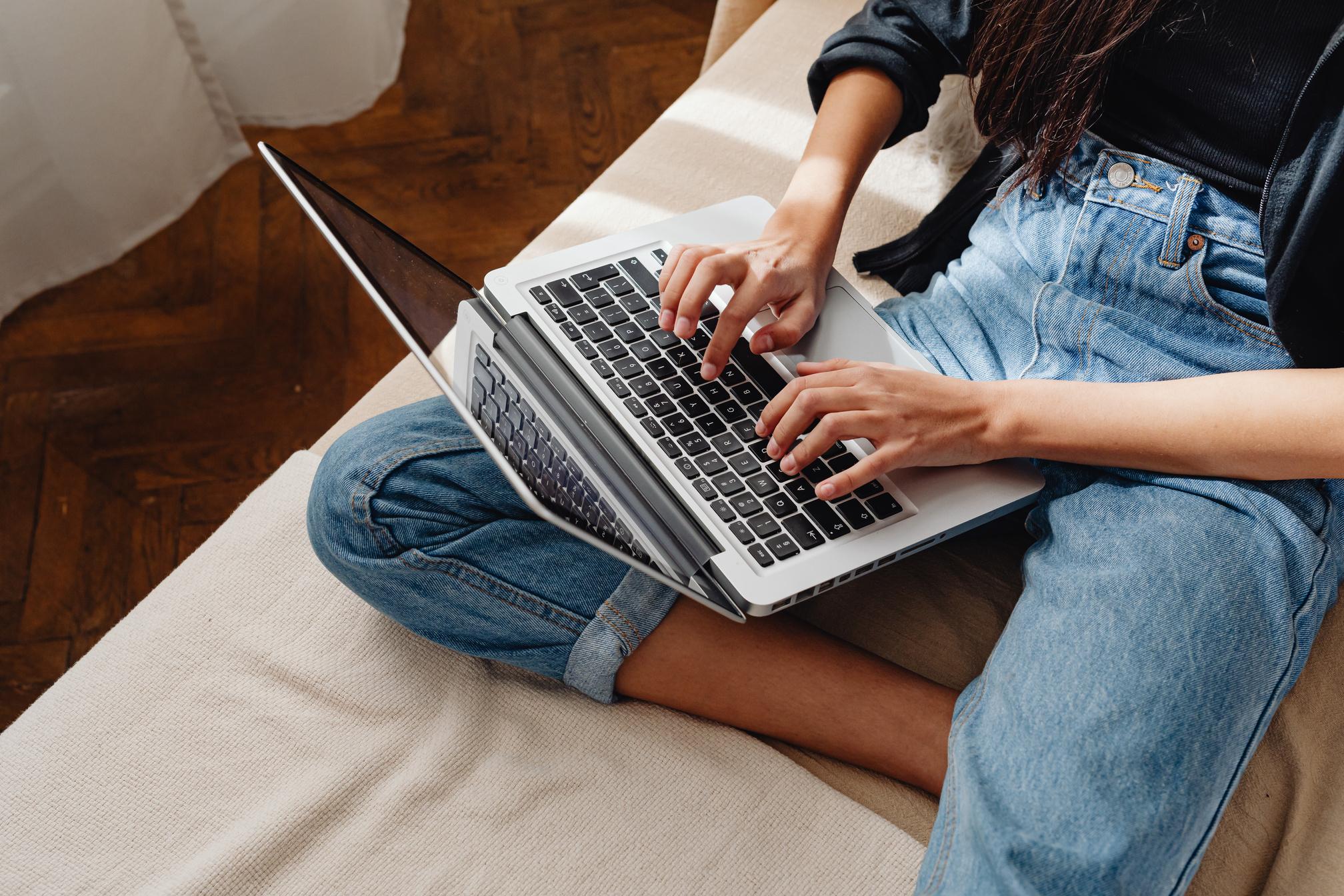 TERIMA
KASIH
Atas Perhatiannya
Semoga informasi yang telah disampaikan bermanfaat bagi kita semua.
14